Implementing RegulationDemand ResponseDel 1
Yvonne Ruwaida
Dagens webbinarium
Innehåll:
Beskriver utkast på genomförandeförordningen för demand response
Beskriver kort vad EU:s referensmodeller är
Beskriver övergripande förslaget på 15 processer som nu är på remiss hos EU DSO Entity
Rollerna
Processerna

Syfte:
Få en övergripande förståelse för innehållet i genomförandeförordningen
Få en övergripande förståelse för arbetssättet med EU:s referensmodeller
Kunna ge input till arbetet i Bryssel (om inte denna gång så vid nästa remiss)
Genomförandeförordning demand response
Just nu tar EU DSO och ENTSO:e fram utkast på genomförandeförordning till nätkoden demand response. 
Första delen är på remiss just nu hos DSO Entity tom 4:e april och ska lämnas in till Kommissionen i sommar.
Andra delen ska tas fram under hösten.
Den bygger på genomförandeförordningen för mätdata och genomförandeförordningen för elhandlarbyte (ej publicerad än)
Den rör DSO om 
DSO har kunder i sitt elnät som deltar på balansmarknaden 
DSO är köpare av tjänster för congestion managment och spänningsreglering 
DSO har villkorade avtal 
DSO är berörd part för kund som deltar på balansmarknader eller lokala marknader (köpare kan vara DSO eller TSO)
[Speaker Notes: Artikel 182 Grupper eller enheter som tillhandahåller reserver och som är anslutna till nätet hos den systemansvarige för distributionssystemet 1. Systemansvariga för överförings- och distributionssystem ska samarbeta för att underlätta och möjliggöra leverans av aktiva reserver genom sådana grupper och enheter som tillhandahåller reserver och som finns i distributionssystemen. 2. När det gäller förkvalificeringsprocesserna för frekvenshållningsreserver i artikel 155, för frekvensåterställningsreserver i artikel 159 och för ersättningsreserver i artikel 162 ska varje systemansvarig för överföringssystem i ett avtal med sina systemansvariga för distributionssystem som ansluter reserver och mellanliggande systemansvariga för distributionssystem utarbeta och ange villkoren för det informationsutbyte som krävs i dessa förkvalificeringsprocesser för enheter eller grupper som tillhandahåller reserver och som finns i distributionssystemen, samt för leveransen av aktiva reserver. Förkvalificeringsprocesserna för frekvenshållningsreserver i artikel 155, för frekvensåterställningsreserver i artikel 159 och för ersättningsreserver i artikel 162 ska ange den information som ska tillhandahållas av de potentiella enheterna eller grupperna som tillhandahåller reserver, inklusive a) spänningsnivåer och anslutningspunkter för enheterna eller grupperna som tillhandahåller reserver, b) typen av aktiva reserver, c) den maximala reservkapacitet som tillhandahålls av enheterna eller grupperna som tillhandahåller reserver vid varje anslutningspunkt, och d) maximal ändringshastighet för aktiv effekt för enheterna eller grupperna som tillhandahåller reserver. 3. Förkvalificeringsprocessen ska bygga på den överenskomna tidslinjen och reglerna om informationsutbyte och på leveransen av aktiva reserver mellan den systemansvarige för överföringssystemet, den systemansvarige för distributionssystem som ansluter reserver och mellanliggande systemansvariga för distributionssystem. Förkvalificeringsprocessen ska ha en maximal längd på tre månader från inlämnandet av en fullständig formell ansökan från enheten eller gruppen som tillhandahåller reserver. 4. Varje systemansvarig för distributionssystem som ansluter reserver och varje mellanliggande systemansvarig för distributionssystem ska, under förkvalificeringen av en enhet eller grupp som tillhandahåller reserver och som är ansluten till distributionssystemet, och i samarbete med den systemansvarige för överföringssystemet, ha rätt att fastställa gränser för eller utesluta leveransen av aktiva reserver som finns i distributionssystemet, baserat på tekniska faktorer såsom den geografiska placeringen av enheter och grupper som tillhandahåller reserver. 25.8.2017 SV Europeiska unionens officiella tidning L 220/109 5. Varje systemansvarig för distributionssystem som ansluter reserver och varje mellanliggande systemansvarig för distributionssystem ska ha rätt att, i samarbete med den systemansvarige för överföringssystemet och före aktiveringen av reserver, fastställa tillfälliga gränser för leveransen av aktiva reserver som finns i distributionssystemet. Respektive systemansvarig för överföringssystem ska tillsammans med sin systemansvarige för distributionssystem som ansluter reserver och sina mellanliggande systemansvariga för distributionssystem komma överens om de tillämpliga förfarandena.]
Vilket informationsutbyte från NC DR ingår inte?
Informationsutbyte mellan SO:s, t ex prognoser, historisk data och nätmodell (national TCs)
Informationsutbyte mellan marknader, t ex vidareförmedling av bud från lokal marknad, information om kapacitet från överliggande elnät (national TCs, ev EU-metod)
Standarder för produkter (EU-metod)
Det finns en diskussion om standardisering av informationsutbyte av masterdata  samt om energidelning
[Speaker Notes: Artikel 182 Grupper eller enheter som tillhandahåller reserver och som är anslutna till nätet hos den systemansvarige för distributionssystemet 1. Systemansvariga för överförings- och distributionssystem ska samarbeta för att underlätta och möjliggöra leverans av aktiva reserver genom sådana grupper och enheter som tillhandahåller reserver och som finns i distributionssystemen. 2. När det gäller förkvalificeringsprocesserna för frekvenshållningsreserver i artikel 155, för frekvensåterställningsreserver i artikel 159 och för ersättningsreserver i artikel 162 ska varje systemansvarig för överföringssystem i ett avtal med sina systemansvariga för distributionssystem som ansluter reserver och mellanliggande systemansvariga för distributionssystem utarbeta och ange villkoren för det informationsutbyte som krävs i dessa förkvalificeringsprocesser för enheter eller grupper som tillhandahåller reserver och som finns i distributionssystemen, samt för leveransen av aktiva reserver. Förkvalificeringsprocesserna för frekvenshållningsreserver i artikel 155, för frekvensåterställningsreserver i artikel 159 och för ersättningsreserver i artikel 162 ska ange den information som ska tillhandahållas av de potentiella enheterna eller grupperna som tillhandahåller reserver, inklusive a) spänningsnivåer och anslutningspunkter för enheterna eller grupperna som tillhandahåller reserver, b) typen av aktiva reserver, c) den maximala reservkapacitet som tillhandahålls av enheterna eller grupperna som tillhandahåller reserver vid varje anslutningspunkt, och d) maximal ändringshastighet för aktiv effekt för enheterna eller grupperna som tillhandahåller reserver. 3. Förkvalificeringsprocessen ska bygga på den överenskomna tidslinjen och reglerna om informationsutbyte och på leveransen av aktiva reserver mellan den systemansvarige för överföringssystemet, den systemansvarige för distributionssystem som ansluter reserver och mellanliggande systemansvariga för distributionssystem. Förkvalificeringsprocessen ska ha en maximal längd på tre månader från inlämnandet av en fullständig formell ansökan från enheten eller gruppen som tillhandahåller reserver. 4. Varje systemansvarig för distributionssystem som ansluter reserver och varje mellanliggande systemansvarig för distributionssystem ska, under förkvalificeringen av en enhet eller grupp som tillhandahåller reserver och som är ansluten till distributionssystemet, och i samarbete med den systemansvarige för överföringssystemet, ha rätt att fastställa gränser för eller utesluta leveransen av aktiva reserver som finns i distributionssystemet, baserat på tekniska faktorer såsom den geografiska placeringen av enheter och grupper som tillhandahåller reserver. 25.8.2017 SV Europeiska unionens officiella tidning L 220/109 5. Varje systemansvarig för distributionssystem som ansluter reserver och varje mellanliggande systemansvarig för distributionssystem ska ha rätt att, i samarbete med den systemansvarige för överföringssystemet och före aktiveringen av reserver, fastställa tillfälliga gränser för leveransen av aktiva reserver som finns i distributionssystemet. Respektive systemansvarig för överföringssystem ska tillsammans med sin systemansvarige för distributionssystem som ansluter reserver och sina mellanliggande systemansvariga för distributionssystem komma överens om de tillämpliga förfarandena.]
Rör DSO beroende av val av roller
Rör DSO oberoende av national kommande rollfördelning och oberoende om DSO deltar på marknad Preliminär bedömning
Rör DSO om DSO köper tjänster på lokal marknad Preliminär bedömning
* Procedures could be introduced in phase 1 if time allows
** These procedures could constitute more than one procedure in the final version to account for articles 36 and 37 of the current version of the NC DR.
Presentation
2025-04-07
5
Information om EU:s referensmodell
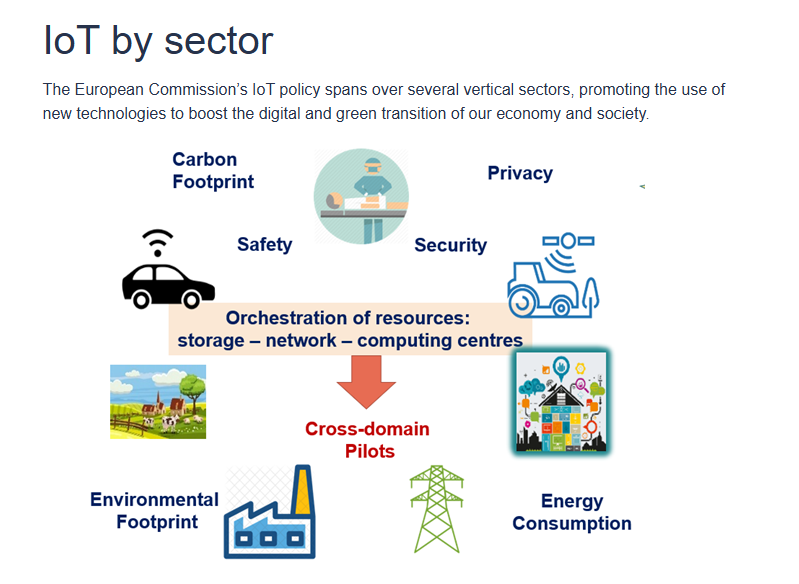 Standardiserat informationsutbyte på EU-nivå
Dagens informationsutbyten - förutom vissa mätdatautbyten - görs inte standardiserat utan unikt för varje DSO (t.ex informationsutbyte om elnätstariff och prognoser)

Digitalisering är nyckeln för både gamla och nya DSO-tjänster

Digitalisering och automatisering förutsätter att informationsutbyten standardiseras nationellt och på EU-nivå

Nya DSO-tjänster som energidelning, energigemenskaper, kapacitetskartor, oberoende aggregatorer, flexibilitetstjänster och villkorade avtal kräver standardiserade informationsutbyten

EU:s referensmodell är ett av EU:s sätt att kravställa på standardiserat datautbyte

Den första referensmodellen kom i och med genomförandeförordningen för mätdata Publications Office (se annexet).

Det kommer komma EU:s referensmodeller på fler områden, t.ex elnätstariff, efterfrågeflexibilitet, energidelning mm, både som lag och som standard.
Europe's Internet of Things Policy | Shaping Europe’s digital future

The Directorate-General for Energy (DG ENER) and DG CONNECT are preparing actions following the Digitalisation of Energy Action Plan, in order to accelerate the digital and sustainable transformation of the EU’s energy system. This work is in line with the Commissions’ European Green Deal, REPowerEU, and the Digital Decade policy programme for 2030. It also touches upon enhancing the exchange and data use in the energy sector, with the goal of establishing a common European energy data space.
7
[Speaker Notes: Ett möjligt format för kommunikation är att mappa tjänster mot organisation och information alt direkt till befintliga förmågor och ev kommande förmågor. Ett arbetssätt för detta bör tas fram. Det skulle kunna överlämnas till organisationen.]
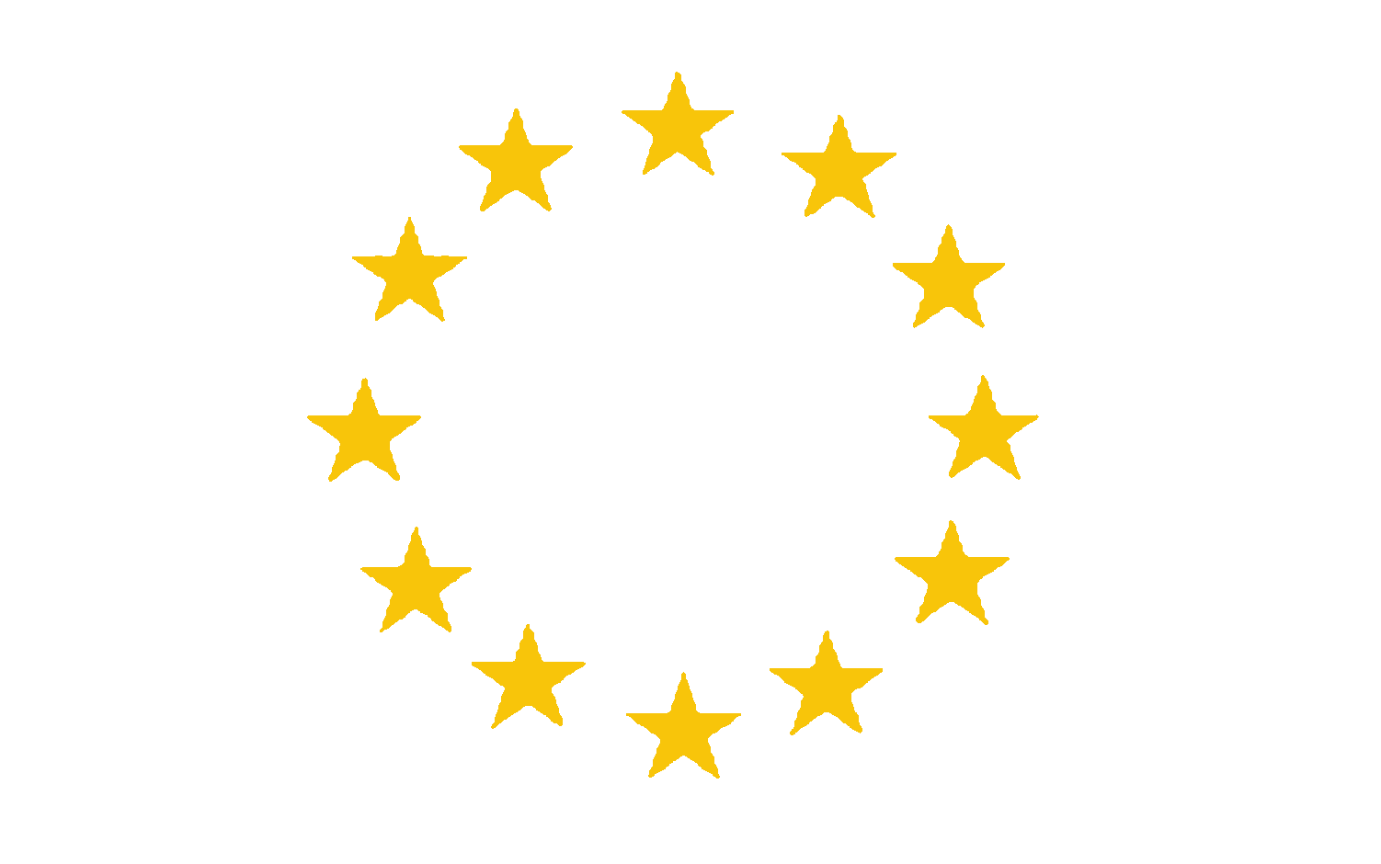 Implementing act metering data with annex
Guidance
Template
Vad är EU:s referensmodeller?
EU:s referensmodeller är ett arbetssätt för att kunna kravställa på
”Miljöer”
Roller
Processer och processteg
Informationsobjekt (väldigt varierande kravnivå)

EU:s referensmodeller ska inom ramen för genomförandeförordningar dokumenteras i en EU-databas (med start juni 2025)

Dokumentationen av varje medlemsland ligger till grund för att kunna utvärdera medlemsländernas implementeringsnivå, men också vara en vägledning för externa aktörer

Referensmodellerna kompletteras med informationsmodeller och governancemodeller på EU-nivå och nationell nivå
Referensmodeller
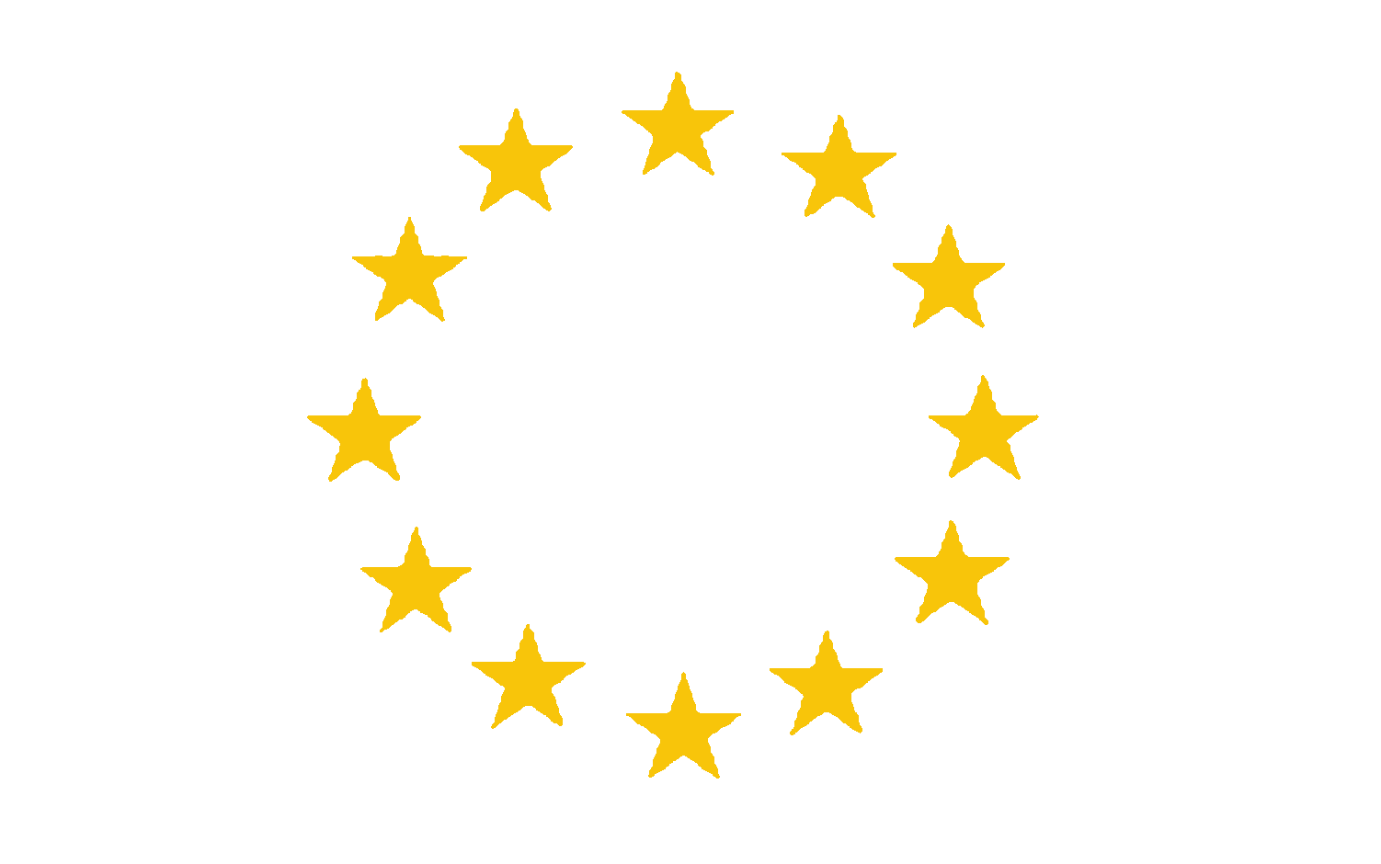 Vad är EU:s referensmodeller?
The business layer relates to the business objectives and roles for certain services or processes

The function layer relates to the use cases, data sharing and permission management

The information layer relates to data models and information models, such as CIM ( 2 ) 

The communication layer relates to the communication protocols and data formats such as CSV ( 3 ) or XML ( 4 )

The component layer relates to data exchange platforms, applications and hardware such as meters and sensors

The ‘reference model’ defines common rules and procedures at Union level for the business, function and information layers, in line with national practices
[Speaker Notes: https://eur-lex.europa.eu/legal-content/SV/TXT/?uri=CELEX:32019L0944]
Tidsplan för EU-arbetet med standardiserat informationsutbyte
EU standard samt EU-arbete inför EU-reglering
EU reglering
[Speaker Notes: https://eur-lex.europa.eu/legal-content/SV/TXT/?uri=CELEX:32019L0944]
Roller
12
[Speaker Notes: https://eur-lex.europa.eu/legal-content/SV/TXT/?uri=CELEX:32019L0944]
Processsteg – några exempel
Process 13 – Anläggning/CU
Process 13: Making measurement data available 

Processsteg 13:1: Request validated historical metering and consumption data for CU

Beskrivning: The Quantification data aggregator requests validated historical metering and consumption data from the metered data administrator for the controllable units

Informationsskapare: Quantification data aggregator 
Informationsmottagare: Metered data administrator 
Informationsobjekt: Information object C “Metered data request” of Implementing Regulation (EU) 2023/1162
[Speaker Notes: https://eur-lex.europa.eu/legal-content/SV/TXT/?uri=CELEX:32019L0944]
Process 13 – Anläggning/CU
Process 13: Making measurement data available 

Processsteg 13:1: Request validated historical metering and consumption data for CU

Beskrivning: The Quantification data aggregator requests validated historical metering and consumption data from the metered data administrator for the controllable units

Informationsskapare: Quantification data aggregator 
Informationsmottagare: Metered data administrator 
Informationsobjekt: Information object C “Metered data request” of Implementing Regulation (EU) 2023/1162 

Det finns en skillnad mot genomförandeförordningen för mätdata. Mätdatat ska vara för CU inte för anläggnings-ID.
[Speaker Notes: https://eur-lex.europa.eu/legal-content/SV/TXT/?uri=CELEX:32019L0944]
Process 12 – Baseline
[Speaker Notes: https://eur-lex.europa.eu/legal-content/SV/TXT/?uri=CELEX:32019L0944]
Process 12 – Baseline
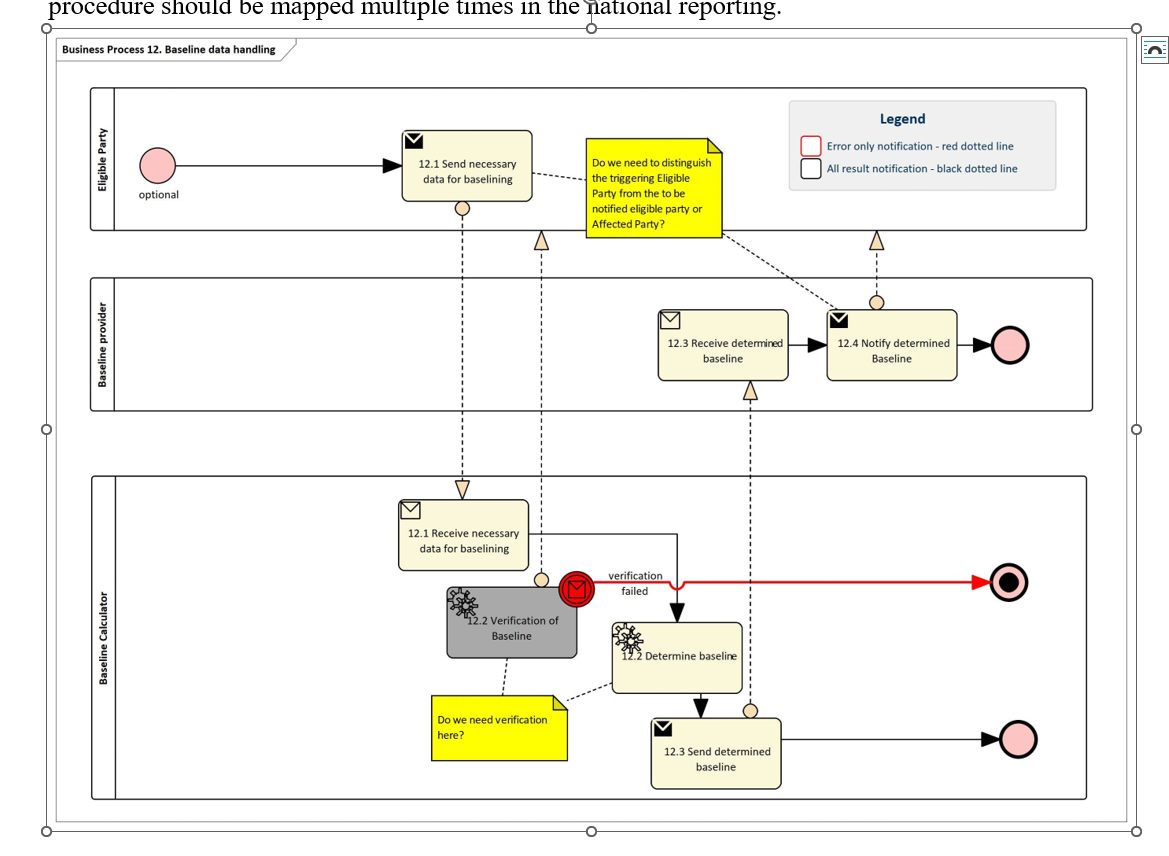 [Speaker Notes: https://eur-lex.europa.eu/legal-content/SV/TXT/?uri=CELEX:32019L0944]
Diskussion
Bilaga
Background of the IA DR – Legal Mandate and the JWG with ENTSO-E
Articles 23 and 24 of the Directive 944/2019 state that:




As a result, a series of Implementing Regulations are being developed:
In order to promote competition in the retail market and to avoid excessive administrative costs for the eligible parties, Member States shall facilitate the full interoperability of energy services within the Union.
The Commission shall adopt, by means of implementing acts, interoperability requirements and non-discriminatory and transparent procedures for access to [metering and consumption data as well as data required for customer switching, demand response and other services.]
July 2023
Published the implementing regulation on metering data 
(IR 2023/1162)
October 2024
Submission to EC of the draft implementing regulation on Customer Switching
Q2 2025
Submission to EC of the draft IA on Demand Response (phase 1) consistent with ACER’s draft of NC DR
Q4 2025 
Submission to EC of the draft IA on Demand Response (phase 2) consistent with ACER’s draft of NC DR
Background of the work for the IR Customer Services – Legal Mandate and the JWG with ENTSO-E (2)
To deliver the obligations in the Directive 944/2019, IR 2023/1162 indicated that:



To deliver this mandate, DSO Entity created the Joint Working Group (JWG) for Data Interoperability with ENTSO-E in June 2023. From the DSO Entity, this work is coordinated by EG DI.
The JWG has three task forces. One already delivered a guidance document to the Implement Regulation on Metering Data (IR 2023/1162). In addition to the draft of the IR in Customer Switching being discussed today, the other two task forces are developing: 
a draft Implementing Act on Demand Response (based on the draft of the NC DR); and
proposals to ensure that standard models (e.g. CIM or HEMRM) are aligned with the Implementing Regulation on Data Interoperability.
[ENTSO-E and DSO Entity] may also cooperate in assisting the Commission […] in developing, as part of future implementing acts, interoperability requirements and non- discriminatory and transparent procedures for access to data required for customer switching, demand response, and other services…
Procedures for master data (need approval by JWG and European Commission)